Fiqh al amraadh (Disease condition) urogenital system
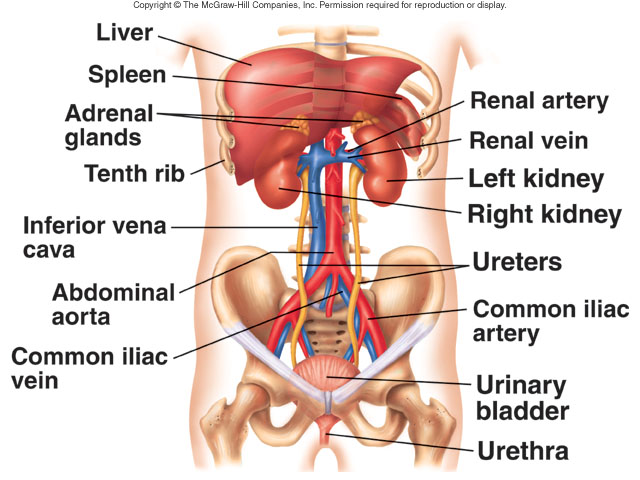 Indrayanti
Problem Genito Urinaria
dr. Indrayanti, Sp.PA09.30 – 10.20 Online
https://abuabdurrohmanmanado.org/2012/08/21/inilah-cara-shalat-dan-wudhu-pasien-yang-beserngompolan-inkontinensia-urine/
Beberapa penyakit yang terjadi di sistem urogenital antara lain:
Gangguan pada sistem saluran kencing 
Gangguan saluran reproduksi laki-laki 
Gangguan saluran reproduksi wanita 
Diferensiasi gender dan identitas gender
Gangguan di bidang obsgyn
وَأَقِيمُوا الصَّلَاةَ وَآتُوا الزَّكَاةَ وَارْكَعُوا مَعَ الرَّاكِعِينَ 
Dan dirikanlah shalat, tunaikanlah zakat dan ruku'lah beserta orang-orang yang ruku’ 
Al Baqarah 43

Ayat di atas menjelaskan tentang urgensi shalat, zakat dan berjama’ah. 
Menurut kaidah sharaf (ilmu tentang perubahan kata dalam bahasa arab), dalam ayat di atas terdapat fi’il Amr yang berfungis sebagai kata perintah. Kata “aqiimuu” merupakan fi’il amr. Berarti ayat tersebut merupakan perintah yang berarti suatu kewajiban. 
Shalat, salah satunya, merupakan kewajiban yang dilaksanakan rutin setiap hari. 

Tapi, ada pula ibadah wajib tahunan, sebagaimana dalam ayat di bawah ini:
يَا أَيُّهَا الَّذِينَ آمَنُوا كُتِبَ عَلَيْكُمُ الصِّيَامُ كَمَا كُتِبَ عَلَى الَّذِينَ مِن قَبْلِكُمْ لَعَلَّكُمْ تَتَّقُونَ 
Hai orang-orang yang beriman, diwajibkan atas kamu berpuasa sebagaimana diwajibkan atas orang-orang sebelum kamu agar kamu bertakwa. (AlBaqarah: 183). 

Namun, puasa yang dilakukan setiap satu tahun sekali ini bisa diganti di hari yang lain jika yang melakukannya sakit atau sedang dalam perjalanan. Sebagaimana dijelaskan dalam ayat berikut:
... maka barang siapa di antara kamu ada yang sakit atau dalam perjalanan (lalu ia berbuka), maka (wajiblah baginya berpuasa) sebanyak hari yang ditinggalkan itu pada hari- hari yang lain...  (AlBaqarah: 184)
Berbeda dengan puasa wajib, shalat harus tetap dijalankan bagi semua kaum muslimin, baik yang sedang sakit, dalam perjalanan dan lainnya. Karena tidak ada ganti untuk shalat, sebagaimana puasa. Kita bisa membaca arti dari surat al-maidah di bawah ini:
Hai orang-orang yang beriman, apabila kamu hendak mengerjakan shalat, maka basuhlah mukamu dan tanganmu sampai dengan siku, dan sapulah kepalamu dan (basuh) kakimu sampai dengan kedua mata kaki, dan jika kamu junub maka mandilah, dan jika kamu sakit atau dalam perjalanan atau kembali dari tempat buang air (kakus) atau menyentuh perempuan, lalu kamu tidak memperoleh air, maka bertayamumlah dengan tanah yang baik (bersih); sapulah mukamu dan tanganmu dengan tanah itu. Allah tidak hendak menyulitkan kamu, tetapi Dia hendak membersihkan kamu dan menyempurnakan ni'mat-Nya bagimu, supaya kamu bersyukur (Al Maidah: 6)
Gangguan pada sistem saluran kencing
Seiring dengan bertambahnya usia, ada beberapa perubahan pada anatomi dan fungsi organ kemih, antara lain: 
melemahnya otot dasar panggul akibat kehamilan berkali-kali,
kebiasaan mengejan yang salah, 
atau batuk kronis. 
Ini mengakibatkan seseorang tidak dapat menahan air seni. 
Selain itu, adanya kontraksi (gerakan) abnormal dari dinding kandung kemih, sehingga walaupun kandung kemih baru terisi sedikit, sudah menimbulkan rasa ingin berkemih. 
Penyebab Inkontinensia Urine (IU) antara lain terkait dengan 
gangguan di saluran kemih bagian bawah, 
efek obat-obatan, 
produksi urin meningkat 
atau adanya gangguan kemampuan/keinginan ke toilet.
Dalam keadaan sakit, kebersihan seseorang akan lebih sulit diperhatikan dibandingkan ketika sehat. Dalam surat alhaqqah, darah nanah merupakan sesuatu yang kotor dan najis. 

Sehingga dalam suatu keadaan patologis di sistem urogenital, maka akan terdapat:
Hematuria, discar;
Segeralah berwudhu dan sholat (sesuai dengan surat almaidah: 6)
Pakai kondom kateter -/ mengurangi penyebaran najis 
Dalam kasus discar, GO misalnya, maka pasien harus segera menyucikan diri karena terdapat nanah atau discar yang menempel di celana dalam. Maka, harus dibersihkan terlebih dahulu. Menurut Prof. Kasuli, pasien yang menderita discar tersebut ketika selesai wudlu maka harus segera shalat agar discar tidak cepat keluar.
Anemia akibat hematuria -/ puasa. Misalnya penderita batu, atau infeksi saluran kemih yang menyebabkan terjadinya pendarahan kronik, di tubuhnya terdapat batu stage horn yang pecah dan lepas ke ureter  lalu ke VU. Karena pecahan batu tersebut runcing dan menyebabkan terjadinya laserasi, ia akan menyebabkan pendarahan hebat sehingga terbentuk cross hematuria dan akhirnya tejadilah anemia. Maka, jika pas bulan puasa seseorang mengalami anemia, maka pasien tsb tidak diwajibkan menjalankan puasa. Jika pasien mengalami anemia dikarenakan defisiensi Fe, maka dalam jangka 2 minggu bisa dipulihkan.
Penderita gagal ginjal tidak bisa mengeluarkan cairan dalam tubuh maka keseimbangan air  & elektrolit terganggu  terjadi di bulan puasa. 
Pada urolithiasis, jika masih di pelvis renalis maka tidak akan terlalu mengganggu, tapi jika sudah jatuh ke ureter, maka ketika ada gerakan persitaltik, terjadilah rasa sakit hebat (kolik) yang sangat mengganggu, termasuk terganggu dalam sholatnya berikan obat/analgesik 
Tekanan & pergerakan pada haji; iklim, makanan memicu penyakit  Gagal Ginjal progresif menuju terminal hemodyalisismengeluarkan zat metabolik yang sudah tidak terpakai. Jika ketika melakukan haji udara sangat panas, maka akan dapat menyebabkan dehidrasi, jika dibiarkan (dengan memaksakan puasa misalnya) maka akan memperberat penyakitnya, dikhawatirkan akan menjadi akut renal. Maka, saat puasa hindari lingkungan panas.
Gangguan Berkemih, Hematuria, Discar 
Wudhu segera sholat 
Pakai kondom atau kateter  mencegah penyebaran najis 
Folley kateter+Urin bag  kosongkan  basuh  wudhu
ٍ ّ
 
ِ
 
ٍةَِّ
ٍ

 
Kemudian
 
Dia menjadikan
 
keturunannya dari saripati air
 
yang hina (air mani).
Gangguan saluran reproduksi laki-laki
{الَّذِي أَحْسَنَ كُلَّ شَيْءٍ خَلَقَهُ وَبَدَأَ خَلْقَ الإنْسَانِ مِنْ طِينٍ (7)
 ثُمَّ جَعَلَ نَسْلَهُ مِنْ سُلالَةٍ مِنْ مَاءٍ مَهِينٍ (8)
 ثُمَّ سَوَّاهُ وَنَفَخَ فِيهِ مِنْ رُوحِهِ وَجَعَلَ لَكُمُ السَّمْعَ وَالأبْصَارَ وَالأفْئِدَةَ قَلِيلا مَا تَشْكُرُونَ (9) }
Yang membuat segala sesuatu yang Dia ciptakan sebaik-baiknya dan Yang memulai penciptaan manusia dari tanah. 
Kemudian Dia menjadikan keturunannya dari sari pati air yang hina (air mani). 
Kemudian Dia menyempurnakan dan meniupkan ke dalam (tubuh)nya roh (ciptaan)-Nya dan Dia menjadikan bagi kamu pendengaran, penglihatan dan hati; (tetapi) kamu sedikit sekali bersyukur. (As-Sajdah, ayat 7-9)
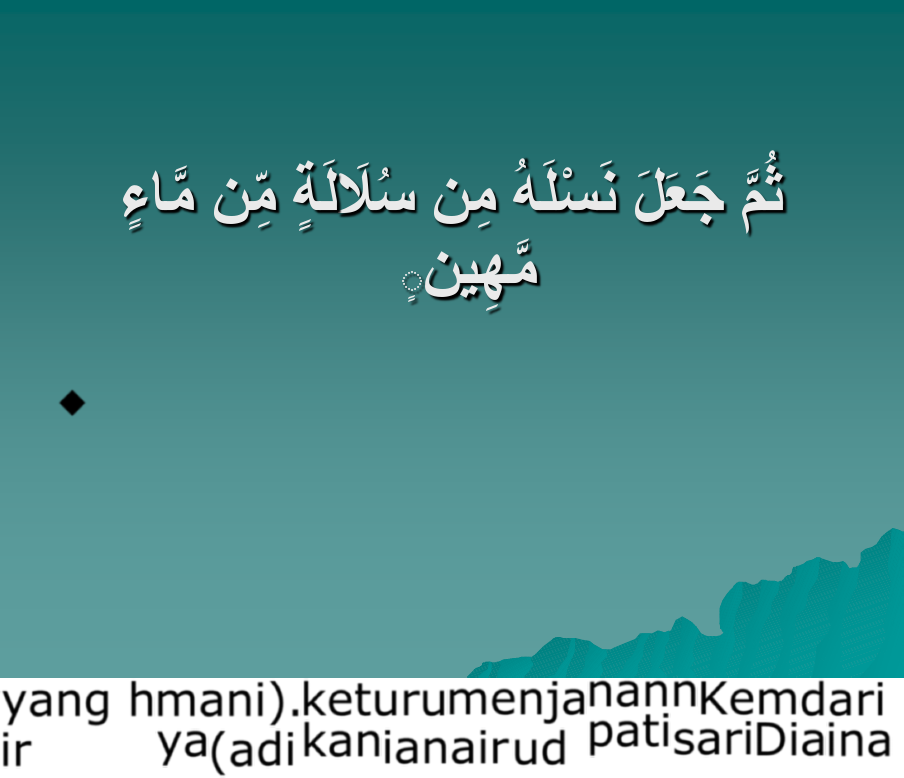 Ada beberapa keadaan yang diderita oleh kaum adam yang berhubungan dengan system reproduksinya, antara lain:
Impotensi, ejakulasi (-)  1 tahun  menghambat pembuahan dan tidak bisa mendapatkan keturunan. 
Maka jika terjadi hal demikian maka pasutri kemungkinan akan memutuskan khulu’u (perceraian).
Ereksi abnormal (priapism)  akan mempengaruhi psikologi istri. 
hipersex   memungkinkan suami melakukan poligami 
Phymosis terjadi pada anak  Solusi: circumcici/sunat  dianjurkan   Al-maidah: 6  agar lebih suci dan bersih. 
Pada cryptorchidism  menyebabkan kondisi steril/infertil yang pada akhirnya susah mendapatkan keturunan advice pra-nikah.
Gangguan saluran reproduksi wanita
نِسَاؤُكُمْ حَرْثٌ لَّكُمْ فَأْتُوا حَرْثَكُمْ أَنَّىٰ شِئْتُمْ ۖ وَقَدِّمُوا لِأَنفُسِكُمْ ۚ وَاتَّقُوا اللَّهَ وَاعْلَمُوا أَنَّكُم مُّلَاقُوهُ ۗ وَبَشِّرِ الْمُؤْمِنِينَ 
Isteri-isterimu adalah (seperti) tanah tempat kamu bercocok-tanam, maka datangilah tanah tempat bercocok-tanammu itu bagaimana saja kamu kehendaki . Dan kerjakanlah (amal yang baik) untuk dirimu, dan bertakwalah kepada Allah dan ketahuilah bahwa kamu kelak akan menemui-Nya. Dan berilah kabar gembira orang-orang yang beriman. (Al Baqarah: 223)
Gangguan saluran reproduksi wanita
Frigid  (asal katanya frigidity: kedinginan. Kata ini sebelumnya digunakan untuk female sexual arousal disorder. Jadi frigid adalah menolak atau sama sekali tidak bergairah pada suatu rangsangan seksual.)  akan mengganggu perkawinan.
Dyspareunia (persetubuhan yang sukar atau nyeri), vaginismus (spasme vagina yang terasa nyeri akibat kontraksi involunteer otot-otot vagina. Biasanya cukup berat sehingga menghalangi senggama. Penyebabnya dapat organic atau psikogenik) jika tidak diatasi segera akan mengganggu keharmonisan keluarga.
Perdarahan dysfunctional  misalnya seorang perempuan haid setiap bulan, tapi kalo kondisinya polymenore (haidnya berkepanjangan) karena alasan patologis, maka ia harus tetap mengerjakan sholat dengan cara menyegerakan wudhu lalu sholat.
Haid  Mendapat keringanan untuk shalat dan haji. 
Bedah septa vagina (ganggungan pertumbuhan karena ada septum di vagina) maka akan mengganggu coitus interuptus perceraian. Maka caranya dengan membedah dengan mengambil septum sehingga menjadi vagina yang normal.
Infertilitas. Banyak hal yang memengaruhinya. Bisa jadi tidak terjadi ovulasi, jalan sperma terhambat menuju tempat ovulasi   cari obatnya (bedah/obat)
Pertimbangan operasi kanker jinak (Histerektomi myoma fibroid). Apakah seluruh rahim harus diambil atau sebagian? Karena akan mempengaruhi proses ovulasi  fungsi reproduksi (-)  psikis 
Perdarahan post aborsi / partum  nifas. Jika nifasnya melebihi waktu normal, maka harus memberikan advice bahwa darah tersebut abnormal dan kewajiban ibadah harus segera dijalankan.
Eklamsia pada ibu-ibu hamil akan menimbulkan reaksi kemudian tubuhnya membuat reaksi pada kehamilannya dengan tensi semakin tinggi, ginjal mengeluarkan protein secara massif maka terjadi hipopoteinemia. Maka jika dibiarkan akan mengakibatkan gangguan neurologic (kejang-kejang) Biasanya keputusan yang diambil oleh ahli obsgyn adalah memprioritaskan penyelamatan pada ibu, karena yang menyebabkan kondisi ibu seperti itu adalah adanya bayi di dalam rahimnya
Diferensiasi Gender dan identitas gender
Hermafrodit/hermaphrodite/banci  hubungan perkawinan dan warisan akan terganggu. Karena dalam islam tidak ada penjelasan bagian waris untuk banci.
True hermaphroditism  Ovarian and testicular tissue in the same individual (either bilateral or unilateral ovatestes or separate testis and ovary) with or without abnormal genitalia
Gangguan di bidang obsgyn
Mastectomy  kosmetik  hubungan perkawinan. Solusi  bedah plastik payudara
Sumbangan ovum (keluar setiap bulan) bayi tabung untuk infertilitas anovulation. Jadi pada wanita infertile, maka telurnya ditumbungkembangkan di luar kemudian disimpan di rahim orang lain  haram. Dalilnya:

	وَالْمُحْصَنَاتُ مِنَ النِّسَاءِ إِلَّا مَا مَلَكَتْ أَيْمَانُكُمْ ۖ كِتَابَ اللَّهِ عَلَيْكُمْ ۚ وَأُحِلَّ لَكُم مَّا وَرَاءَ ذَ‌ٰلِكُمْ أَن تَبْتَغُوا بِأَمْوَالِكُم مُّحْصِنِينَ غَيْرَ مُسَافِحِينَ ۚ فَمَا اسْتَمْتَعْتُم بِهِ مِنْهُنَّ فَآتُوهُنَّ أُجُورَهُنَّ فَرِيضَةً ۚ وَلَا جُنَاحَ عَلَيْكُمْ فِيمَا تَرَاضَيْتُم بِهِ مِن بَعْدِ الْفَرِيضَةِ ۚ إِنَّ اللَّهَ كَانَ عَلِيمًا حَكِيمًا 
dan (diharamkan juga kamu mengawini) wanita yang bersuami, kecuali budak-budak yang kamu miliki (Allah telah menetapkan hukum itu) sebagai ketetapan-Nya atas kamu. Dan dihalalkan bagi kamu selain yang demikian (yaitu) mencari isteri-isteri dengan hartamu untuk dikawini bukan untuk berzina. Maka isteri-isteri yang telah kamu ni'mati (campuri) di antara mereka, berikanlah kepada mereka maharnya (dengan sempurna), sebagai suatu kewajiban; dan tiadalah mengapa bagi kamu terhadap sesuatu yang kamu telah saling merelakannya, sesudah menentukan mahar itu . Sesungguhnya Allah Maha Mengetahui lagi Maha Bijaksana.   (An Nisaa: 24)